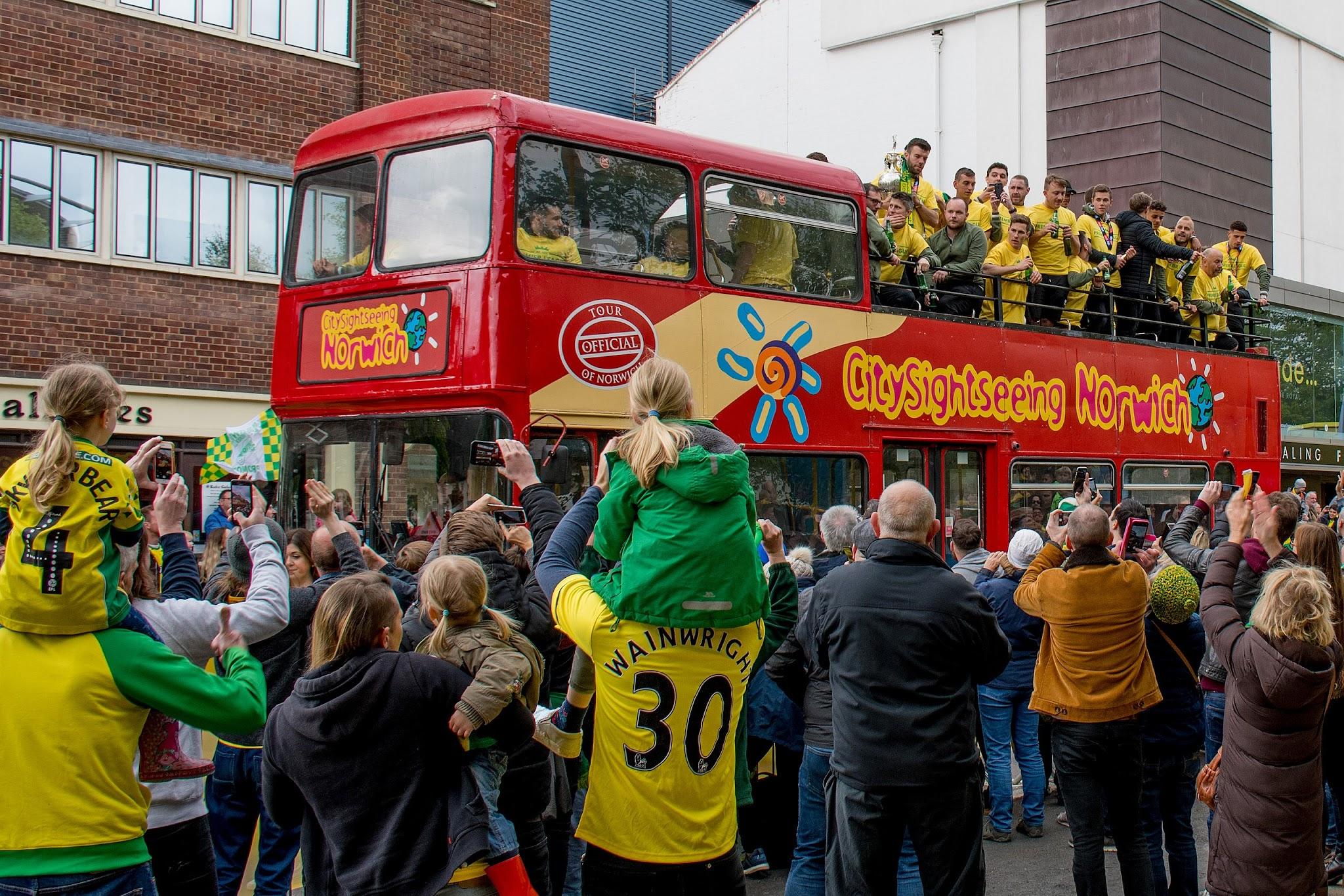 10 Facts about Norfolk
By Thomas
Location
Norfolk is the northernmost county of East Anglia. A region settled by a German Tribe called the Angles. Norfolk comes from “North Folk”
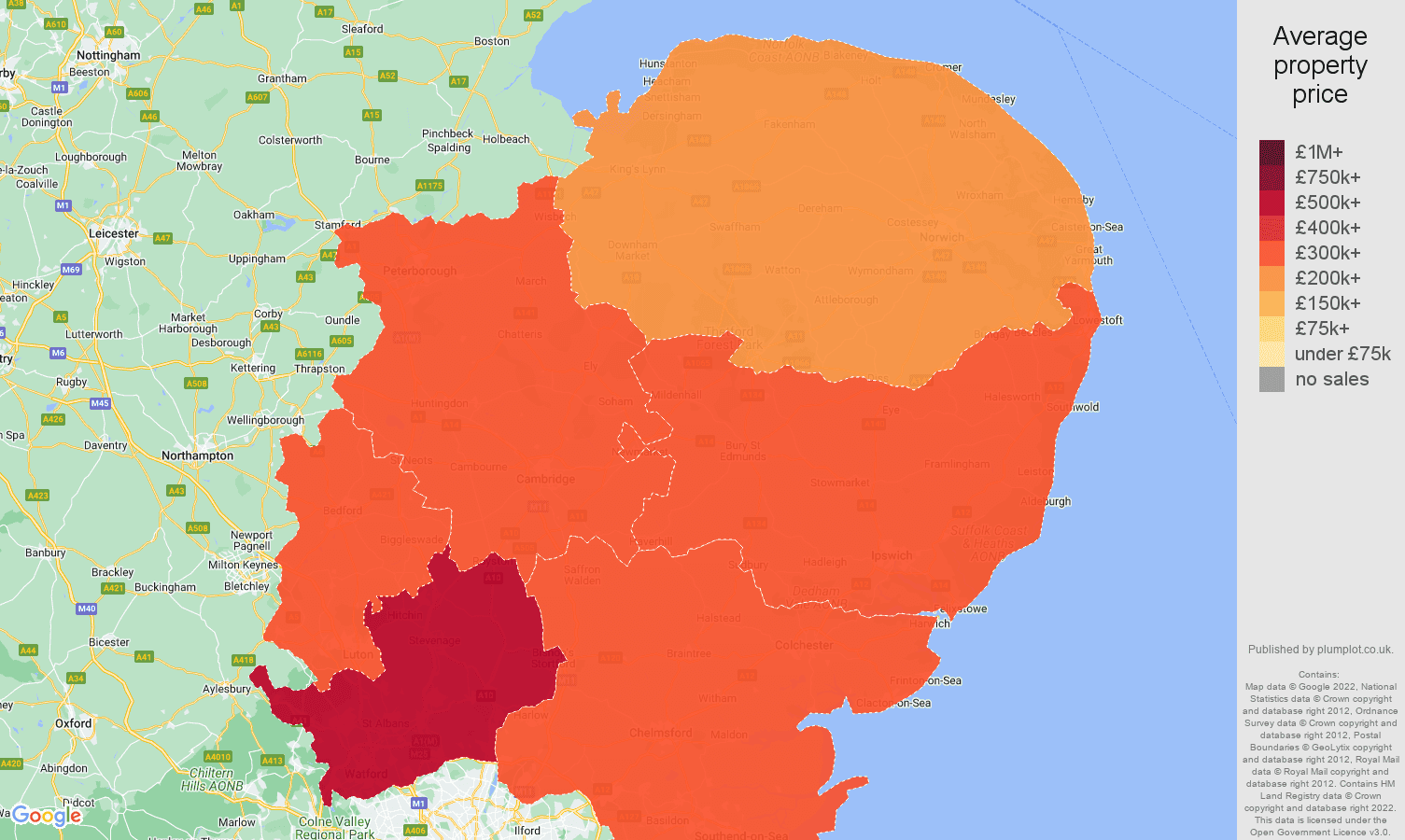 Broads National Park
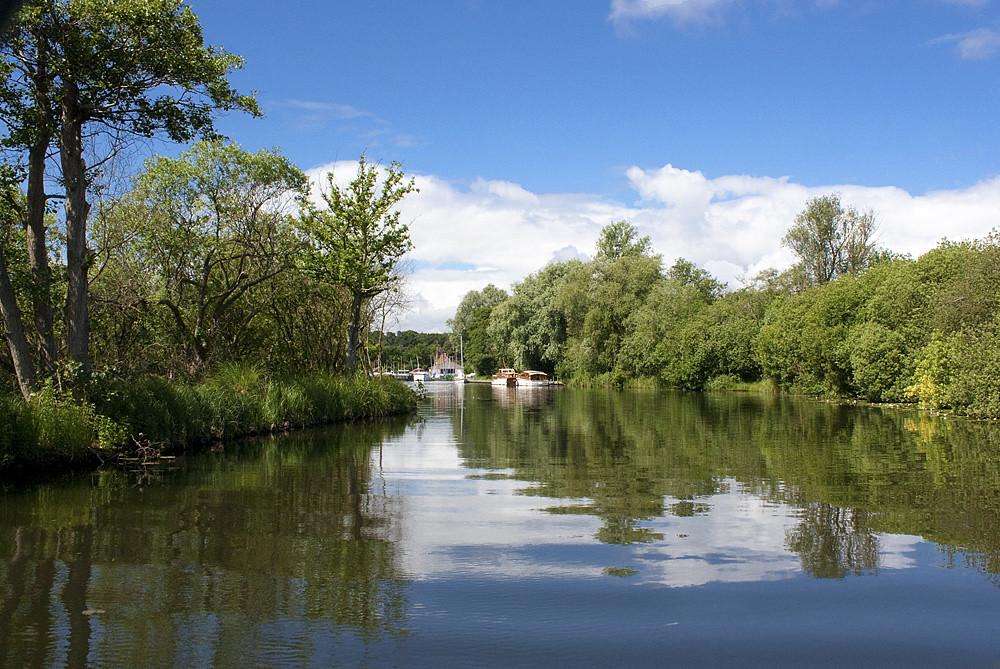 Unique to Norfolk is the Broads National Park, home to over a quarter of the rarest plants and animals in the UK and is Britain's largest protected wetland.
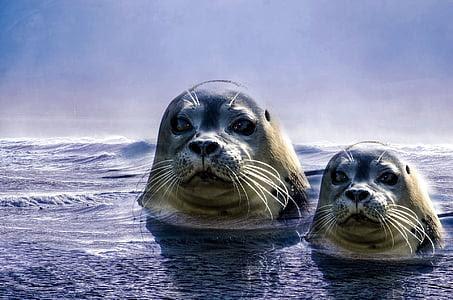 Seals
Blakeney Point is home to Common and Grey seals and is one of the biggest colonies in winter in England, with around 2500 pups.
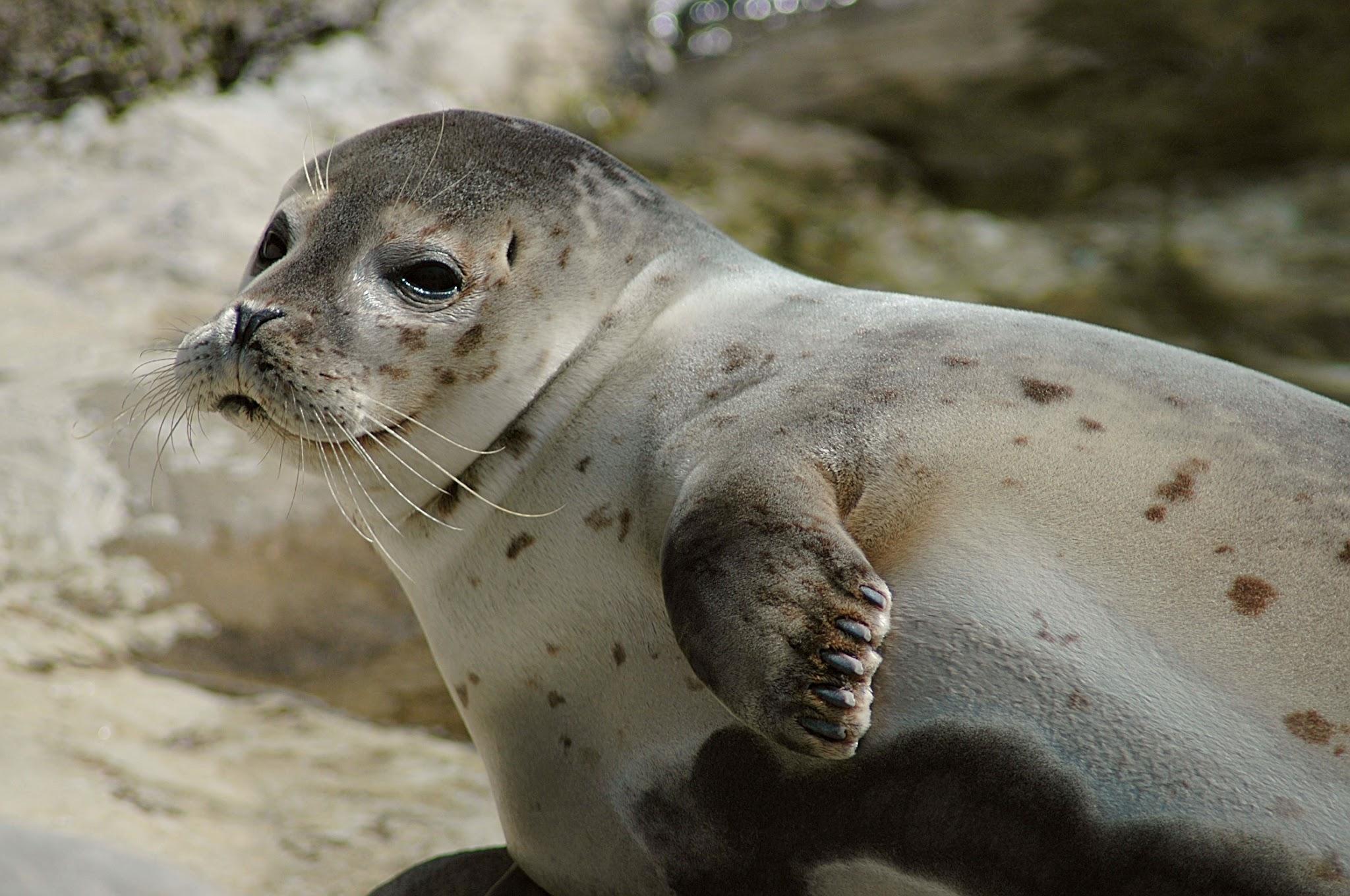 Flag
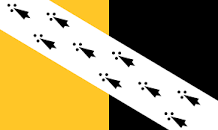 The Flag of Norfolk dates back to the first Earl of Norfolk, who became Earl in 1069 under William the Conqueror.
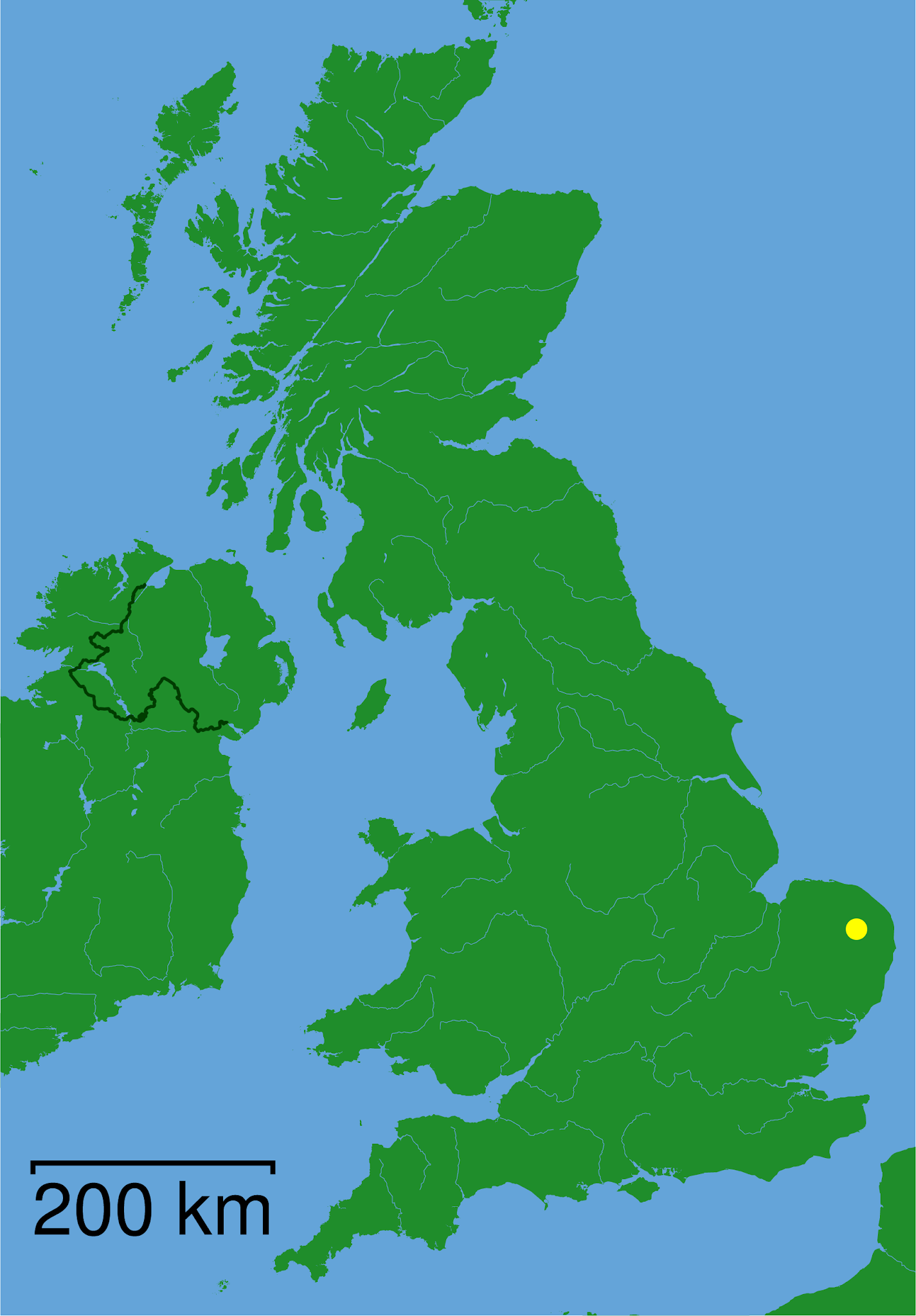 Capital
The Capital city of Norfolk is Norwich
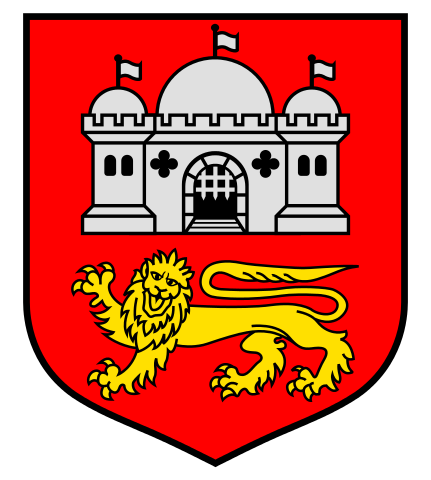 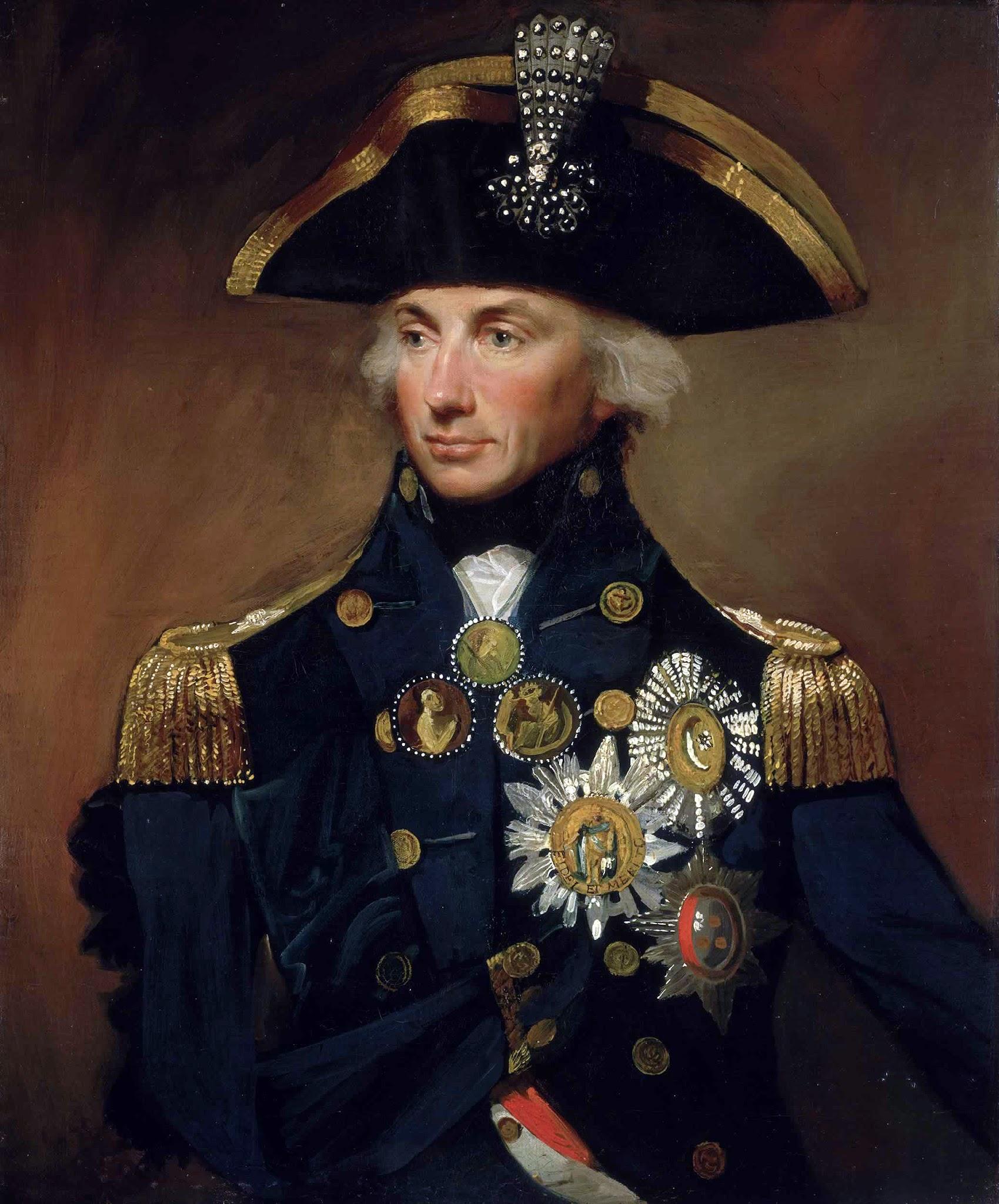 Famous Person
It was in Norfolk that Vice-Admiral Horatio Nelson, 1st Viscount Nelson Horatio Nelson was born (29 September 1758 – 21 October 1805), went to school and learned to sail which lead to him becoming the country’s greatest naval hero. Winning the Battle of Trafalgar against the French Navy.
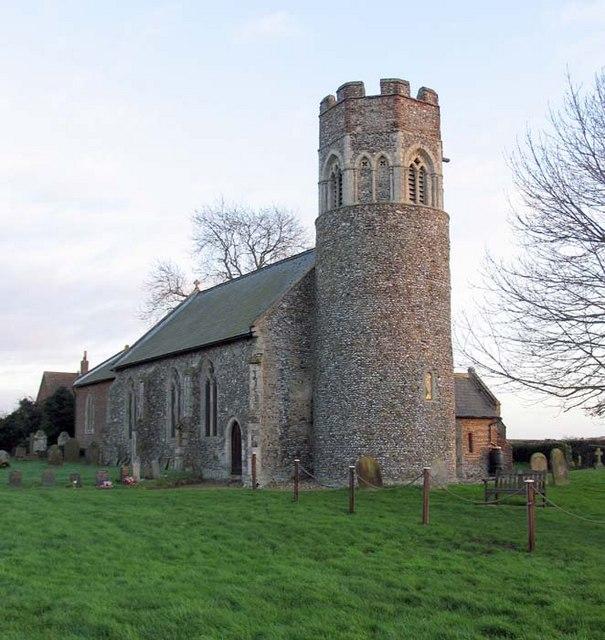 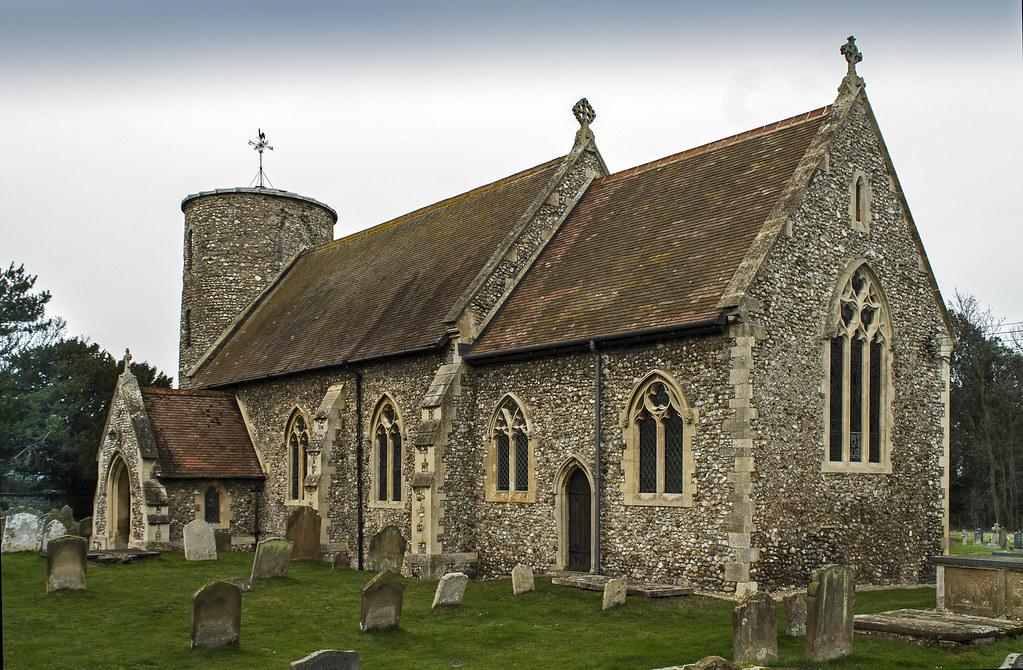 Churches
Round Tower Churches. Norfolk has 120 round tower churches, more than three times the number than any other county. Built in the 100 years after 1050
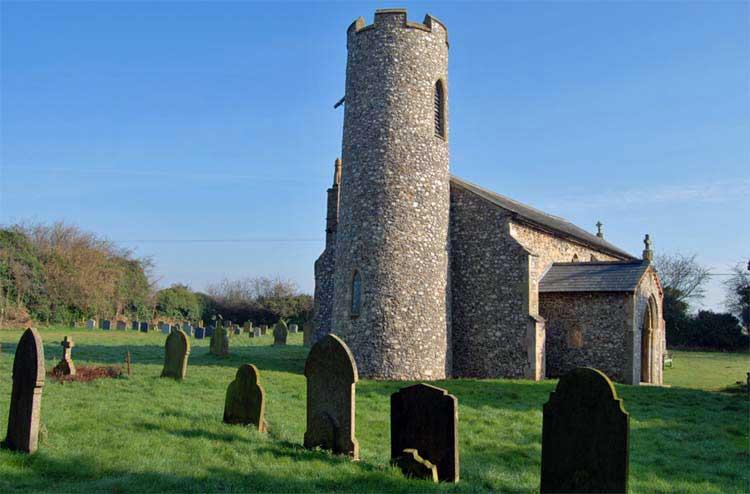 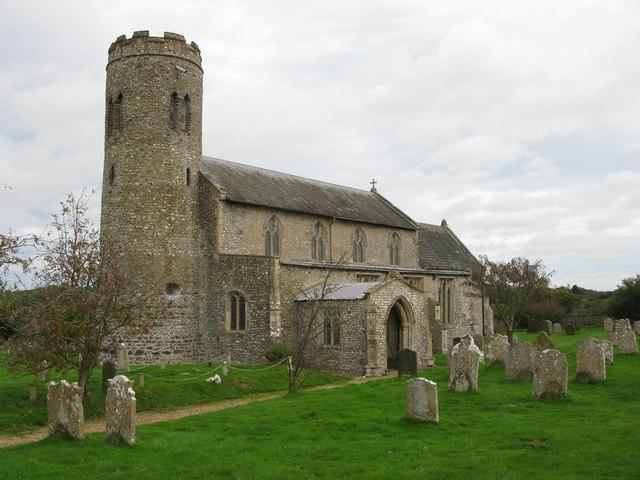 The Royals
The British Royal family have a country estate in Sandringham, which they use for their summer holidays.
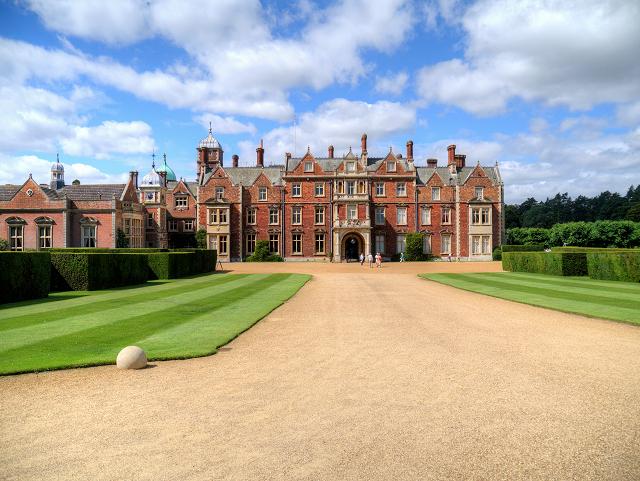 The Blickling Pyramid
It’s quite unusual to find a pyramid in Norfolk, but you can find one here! 
Built as a resting place, in 1794 for the 2nd Earl of Buckinghamshire, the pyramid can be seen in the Great Wood at the Blickling Estate,
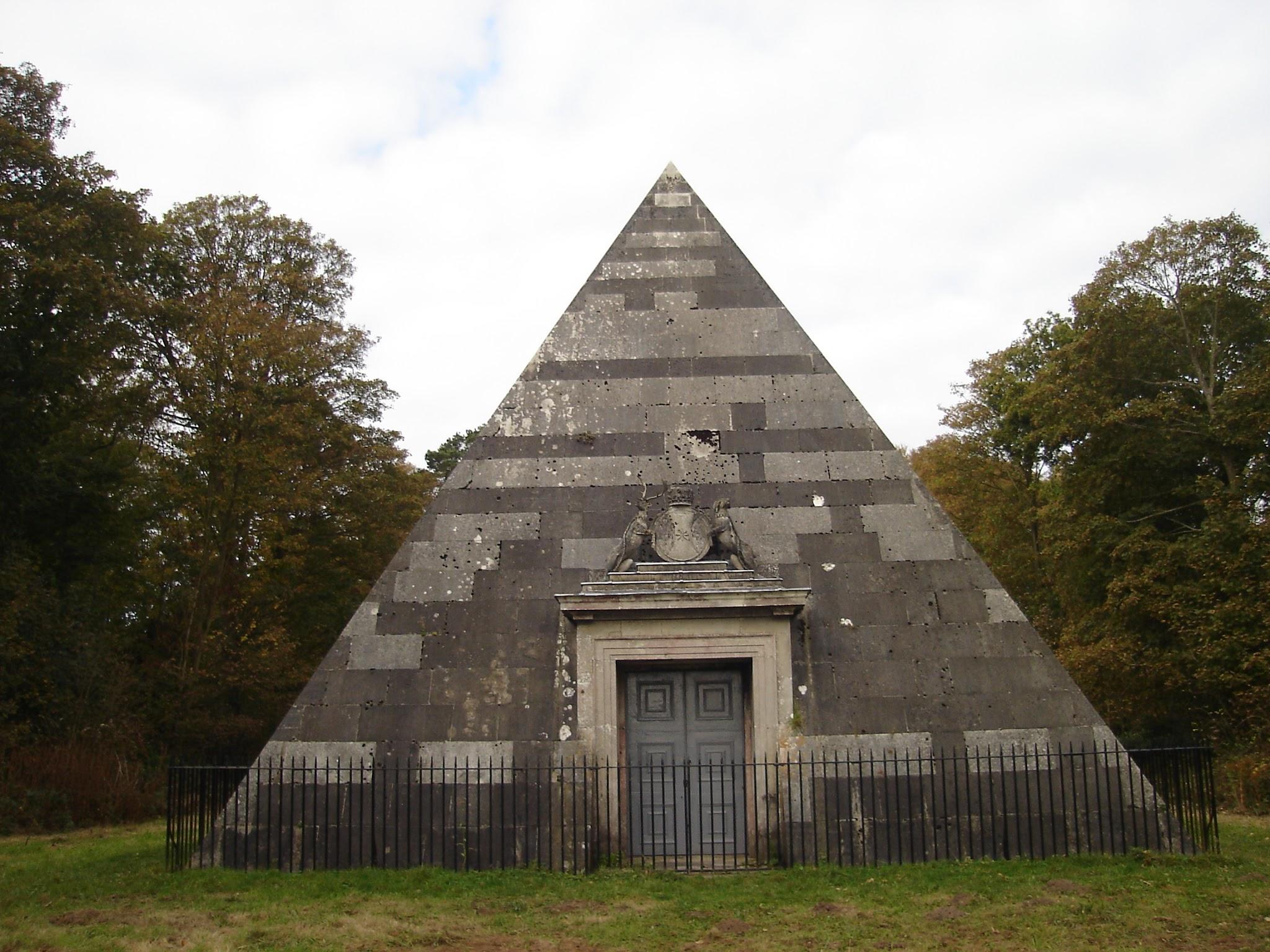 Cromer
Cromer is a seaside town in North Norfolk. It is famous for its crabs.
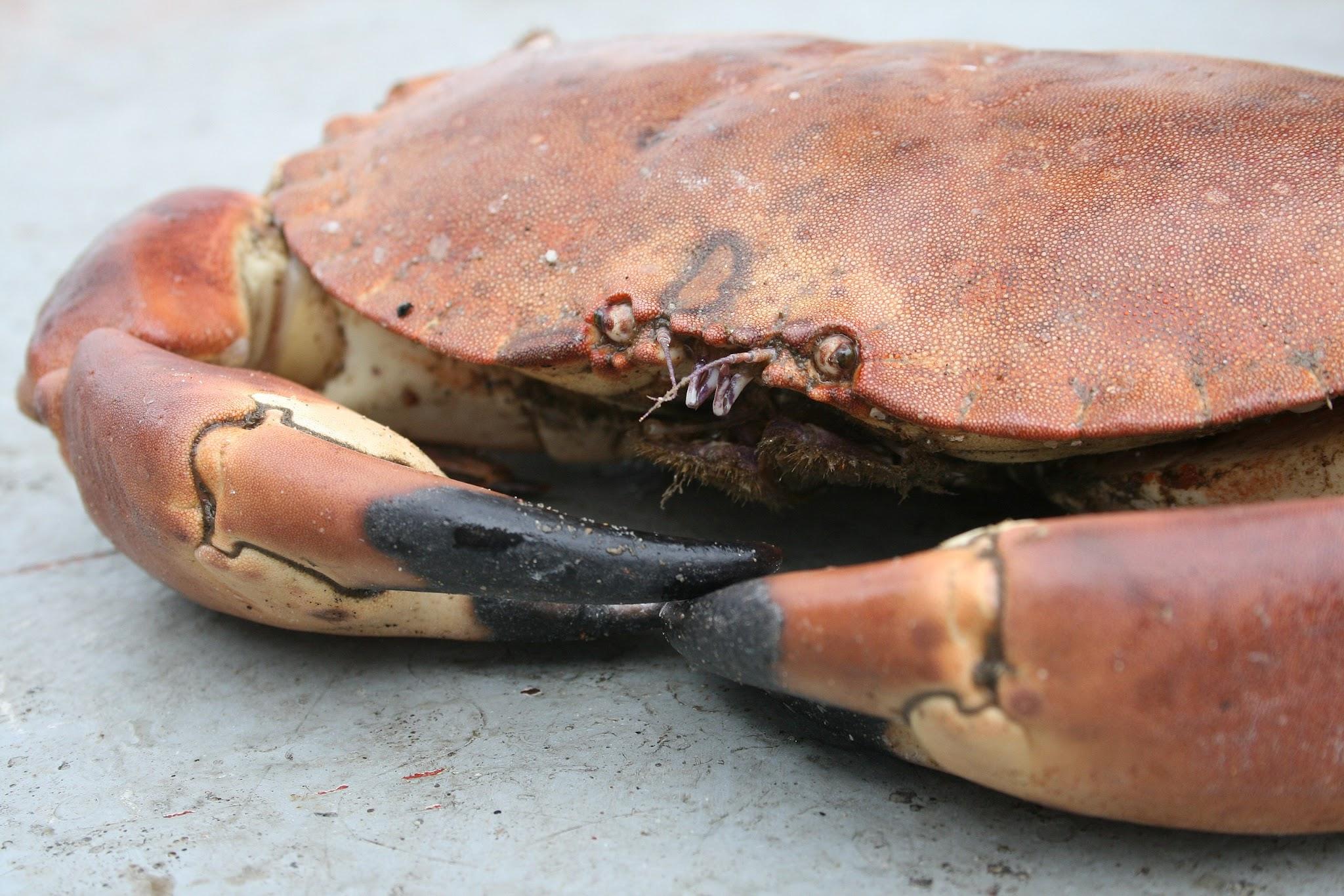 Thank You
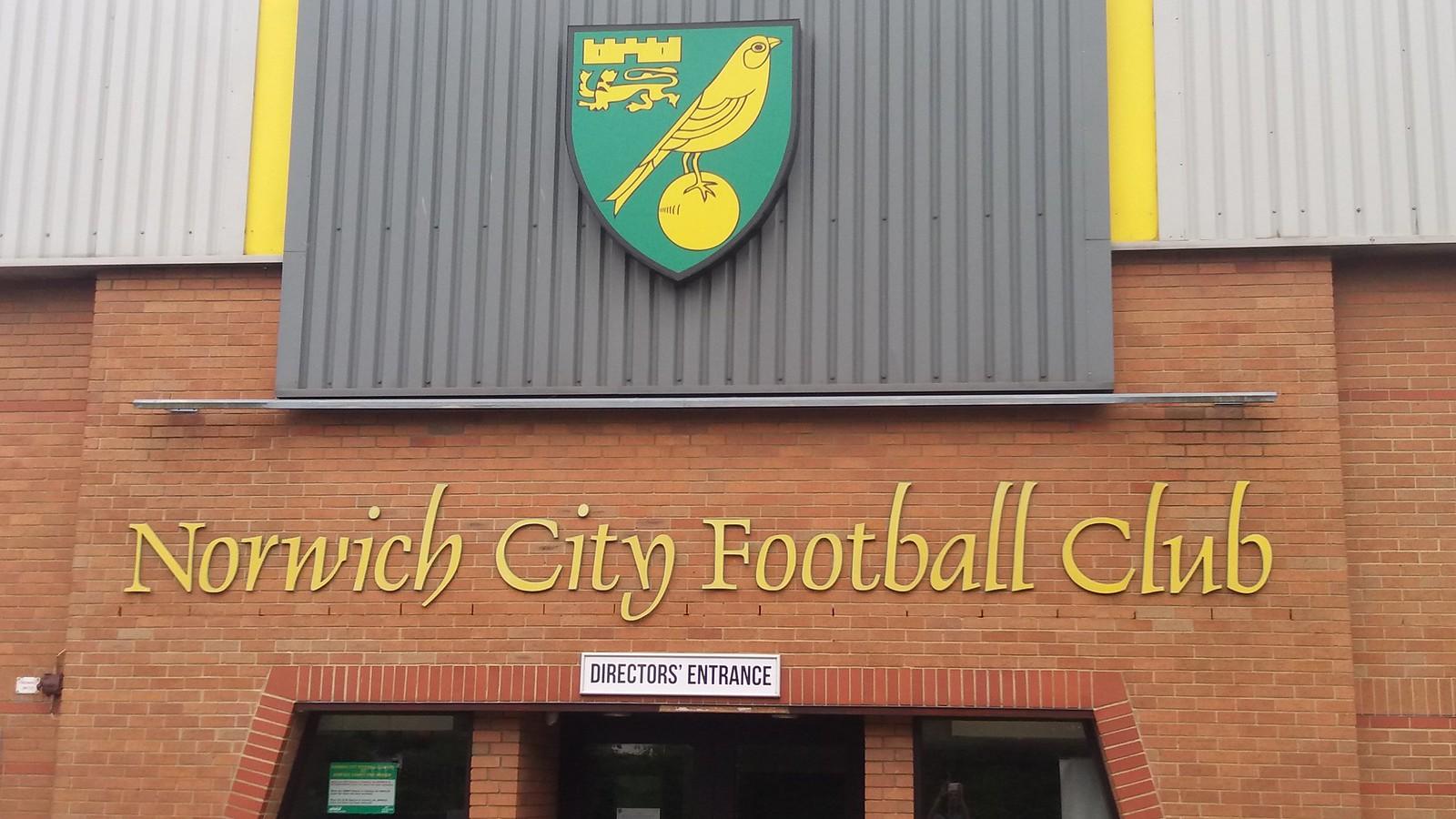 The End